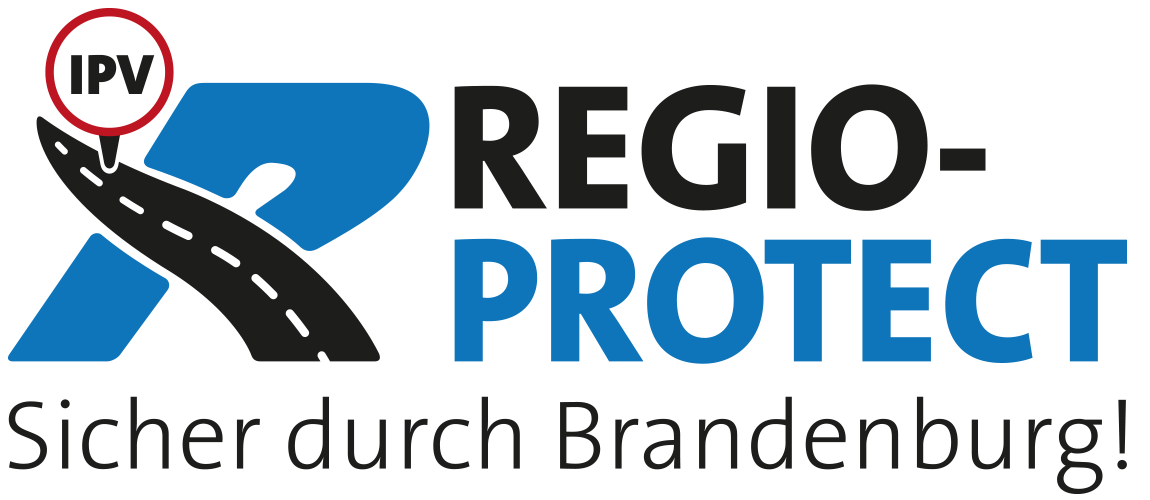 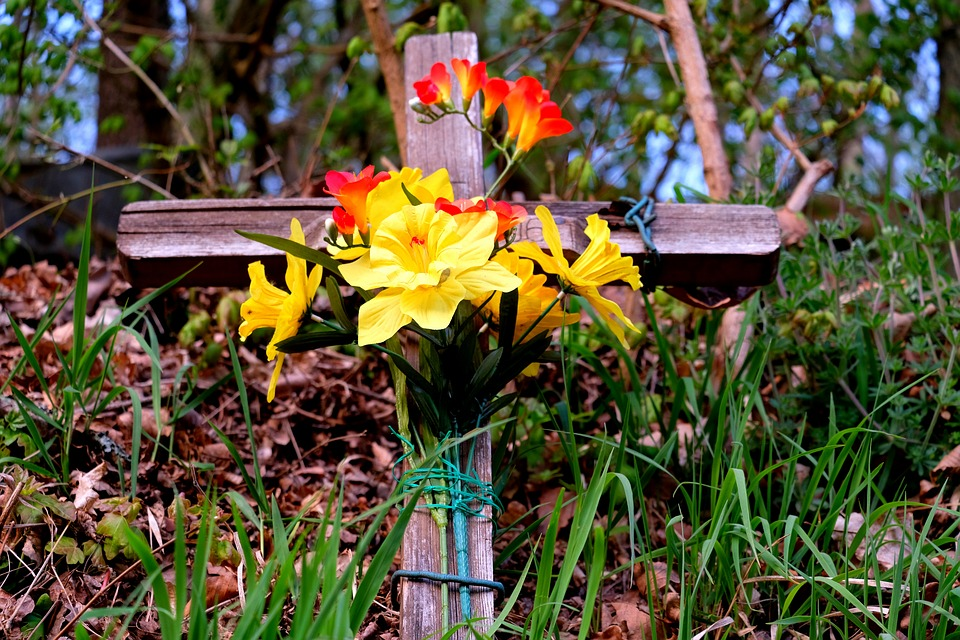 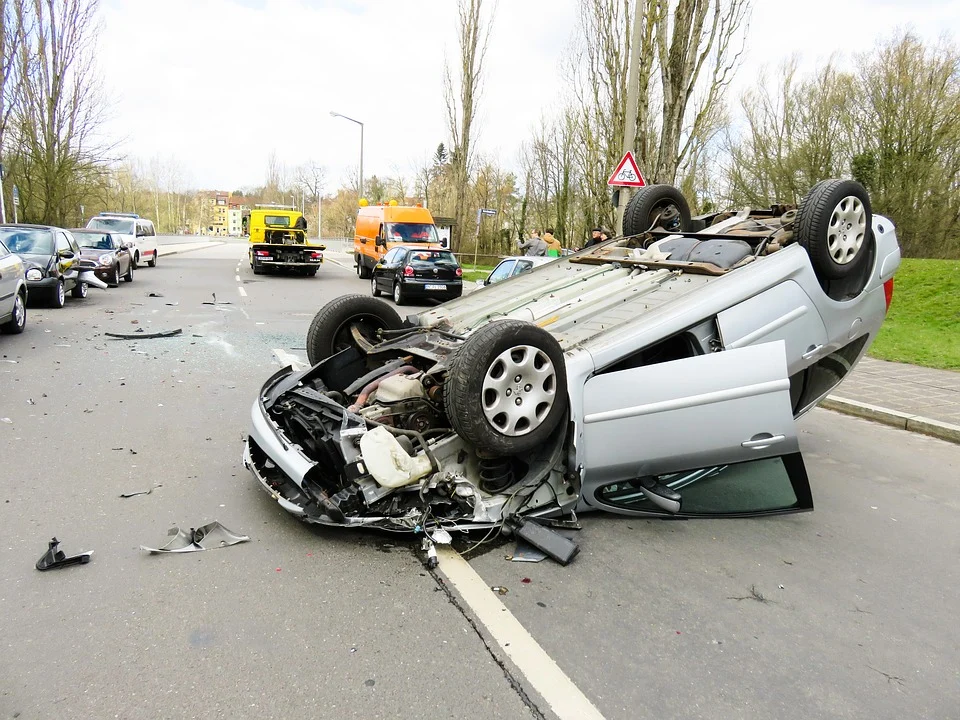 Unfälle junger Fahrer*innen
 mit Getöteten in Brandenburg
Unfalldatenauswertung
Fragestellung: Welche Charakteristiken weisen Unfälle mit Getöteten auf, die von jungen Fahrer*innen verursacht wurden? 

Die Datengrundlage zur Berechnung der Statistiken bildeten die polizeilich erfassten Verkehrsunfalldaten des Landes Brandenburg im Zeitraum von 2021 bis 2023.

In die Datenauswahl wurden alle Verkehrsunfälle mit folgenden Merkmalen einbezogen:
Hauptverursachende Person waren junge Fahrer*innen im Alter von 16 bis 24 Jahren.
Es wurde die Unfallkategorie 1 „Unfall mit Getöteten“ verzeichnet. Als Getötete*r gilt                                                                          eine verunglückte Person, der innerhalb von 30 Tagen nach einem Verkehrsunfall an                                                                                     den Unfallfolgen verstorben ist.

Im Rahmend der Datenanalyse wurden die Variablen „Ortslage“, „Unfallzeitpunkt“ (Tag, Tageszeit), „Verkehrsbeteiligung“, „Unfalltyp“, „Unfallart“, „Unfallursache“ und „Unfallfolgen“ ausgewertet.
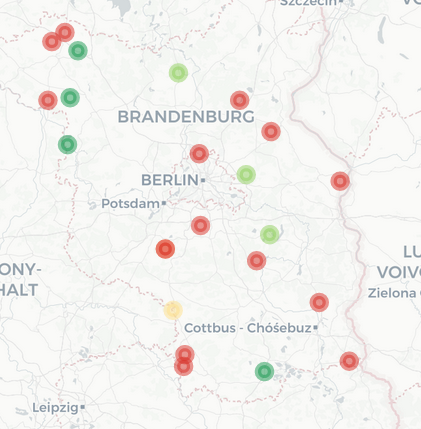 Unfälle von jungen Fahrer*innen mit Getöteten
Junge Fahrer*innen verursachten insgesamt 3.549 Verkehrsunfälle mit Personenschaden oder schwerem Sachschaden im Zeitraum von 2021 bis 2023.
Bei 23 Verkehrsunfällen (0,6 %) kam mindestens eine beteiligte Person ums Leben.
Diese Unfälle mit Getöteten weisen folgende Merkmale auf:
Unfallfolgen
Ortslage
Fast 90 Prozent der Unfälle mit Getöteten ereignete sich außerhalb geschlossener Ortschaften.
Bei den Unfällen mit Getöteten wurden insgesamt                         49 Personen verletzt:
Innerorts (n = 2)
Bundesautobahn (n = 1)
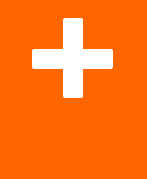 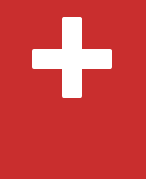 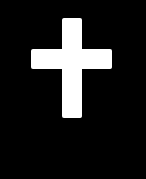 Außerorts (n = 20)
5
16
28
Schwer-verletzte
Leicht-verletzte
Getötete
Unfälle von jungen Fahrer*innen mit Getöteten
Verkehrsbeteiligung (Hauptbeteiligte Person)
73,9 % (n = 17) der Unfälle wurden von Pkw-Fahrer*innen verursacht 
26,1 % (n = 6) der Unfälle wurden von Krad-Fahrer*innen verursacht
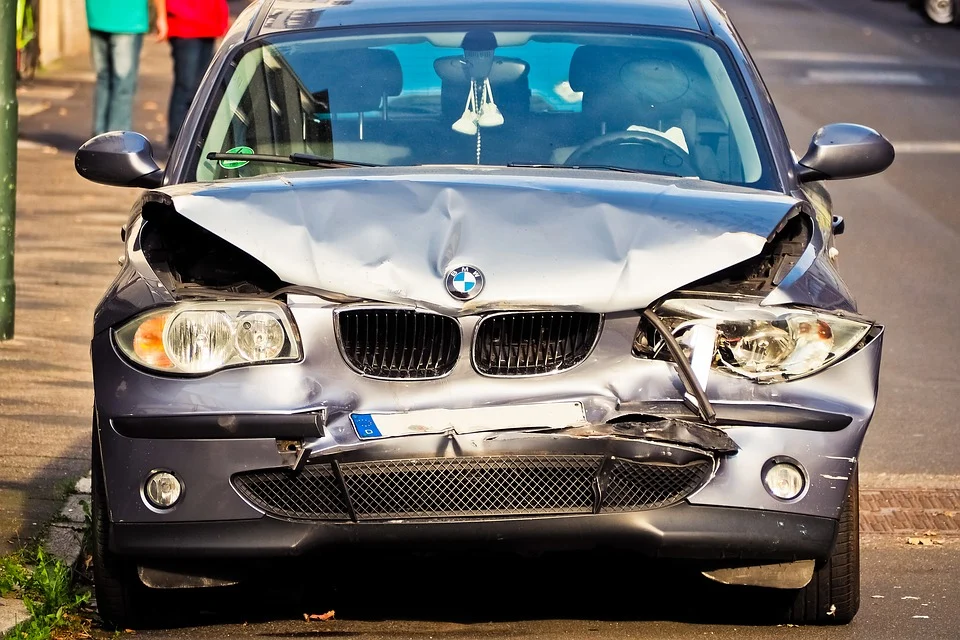 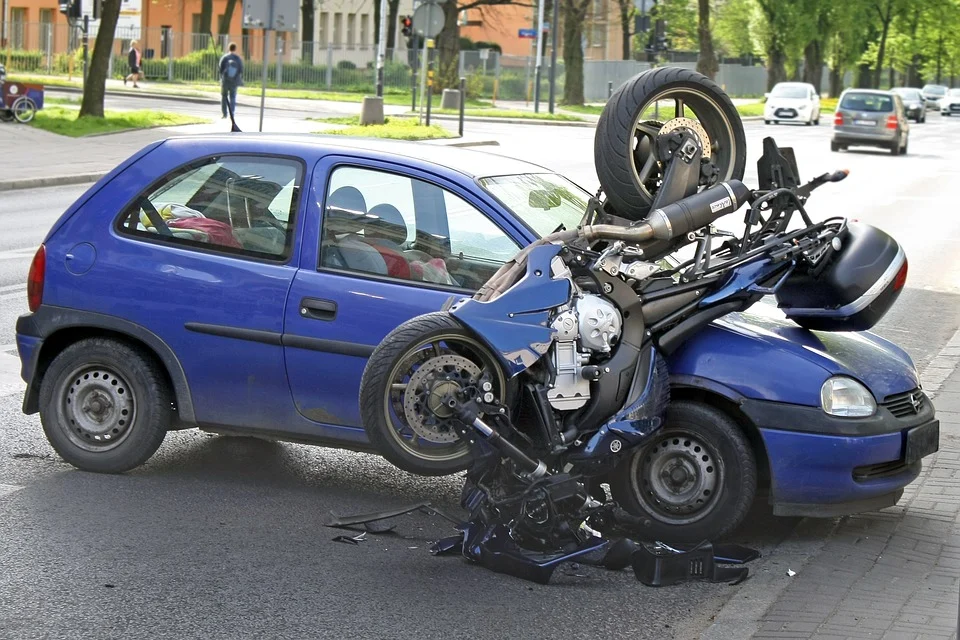 Zeitpunkt 
Mehr als die Hälfte der Unfälle mit Getöteten ereignete sich in der Woche.
Tageszeit
60,9 Prozent der Unfälle mit Getöteten ereignete sich abends und nachts (zw. 17.00 und 04.00 Uhr).
Sa-So               (n = 10)
Mo-Fr               (n = 13)
Häufigkeit
Unfälle von jungen Fahrer*innen mit Getöteten
Unfallart
Über zwei Drittel der Unfälle mit Getöteten resultierte daraus, dass die Fahrer*innen von der Fahrbahn abkamen.
Unfalltyp
Bei über der Hälfte der Unfälle mit Getöteten handelte es sich um einen Fahrunfall (60,9 %).
3
Unfallursachen*
Bei etwa zwei Drittel der Unfälle mit Getöteten wurde als Unfallursache „Nicht angepasste Geschwindigkeit“ registriert.
Häufigkeit
* Bei den Unfallursachen waren Mehrfachnennungen möglich.
1
1
2
2
3